КВН
математический
Провела: 
учитель начальных классов
МОУ «Школа № 141 им П. П. Зверькова г. Донецка»
Ледней Вера Петровна
		2018 г.
http://panowavalentina.ucoz.net/
Этот КВН сейчас 
Науке посвящается,
Что математикой у нас 
С любовью называется.
Чтобы этот КВН
Вам по душе пришёлся всем,
Нужно знания иметь прочные,
Быть весёлым и находчивым.
http://panowavalentina.ucoz.net/
Математику уже 
затем учить следует,
что она ум
в порядок приводит.

                    М. В. Ломоносов
http://panowavalentina.ucoz.net/
Правила для участников
Разрешается:
1. Шевелить мозгами.
2. Выдавать умные мысли.
3. Совать нос в любую дыру.
Запрещается:
Шуметь и буянить.
Быть равнодушным и ленивым.
http://panowavalentina.ucoz.net/
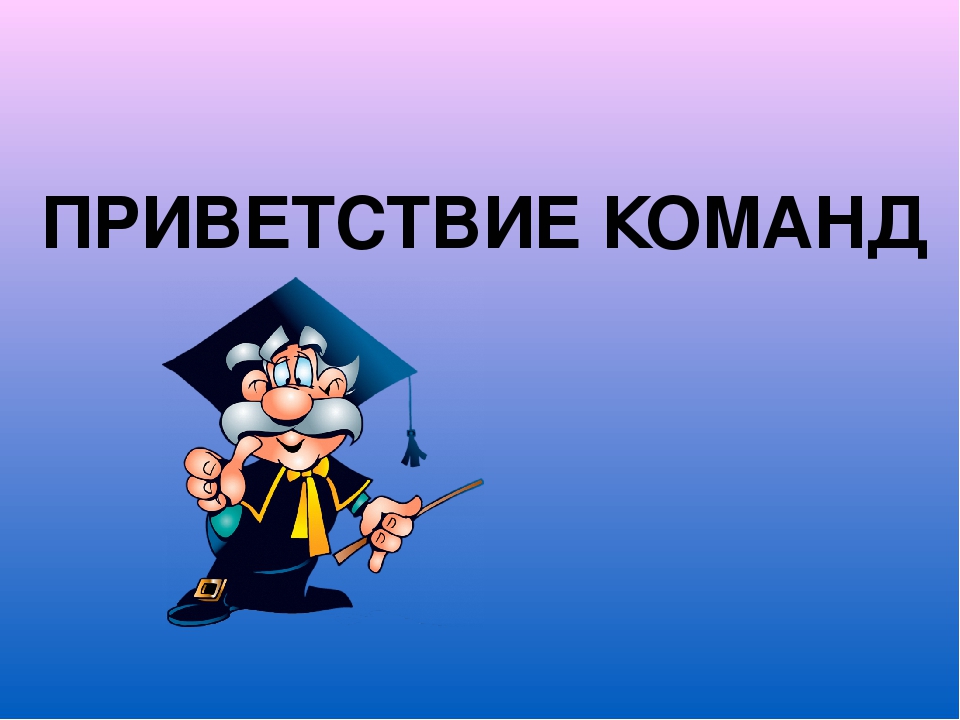 Конкурс первый
Приветствия команд
Приветствия команд
http://panowavalentina.ucoz.net/
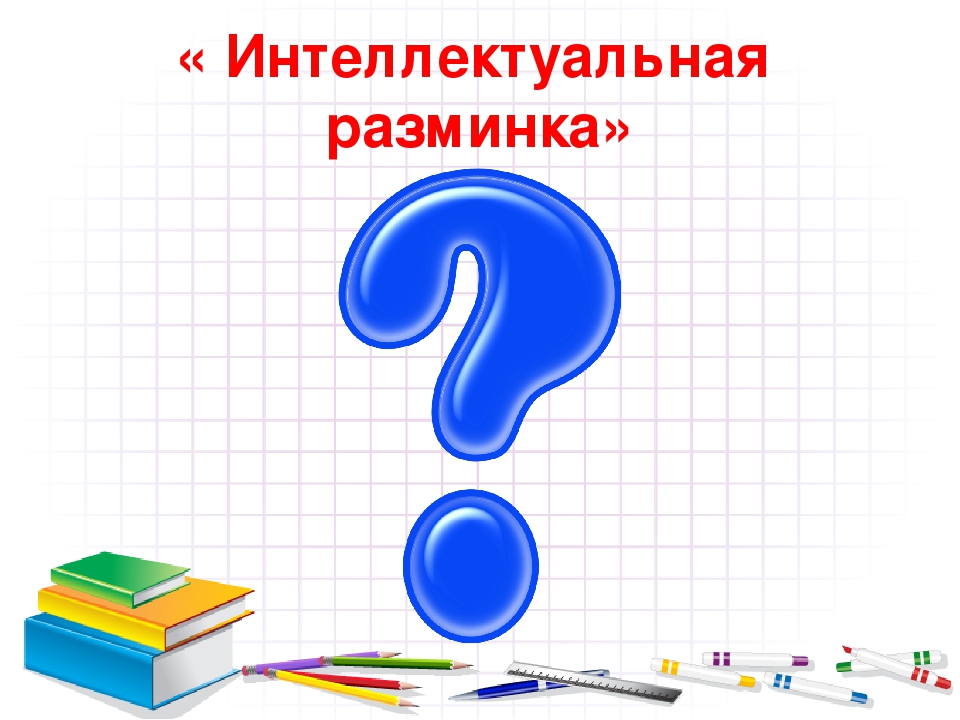 Конкурс второй
Разминка
http://panowavalentina.ucoz.net/
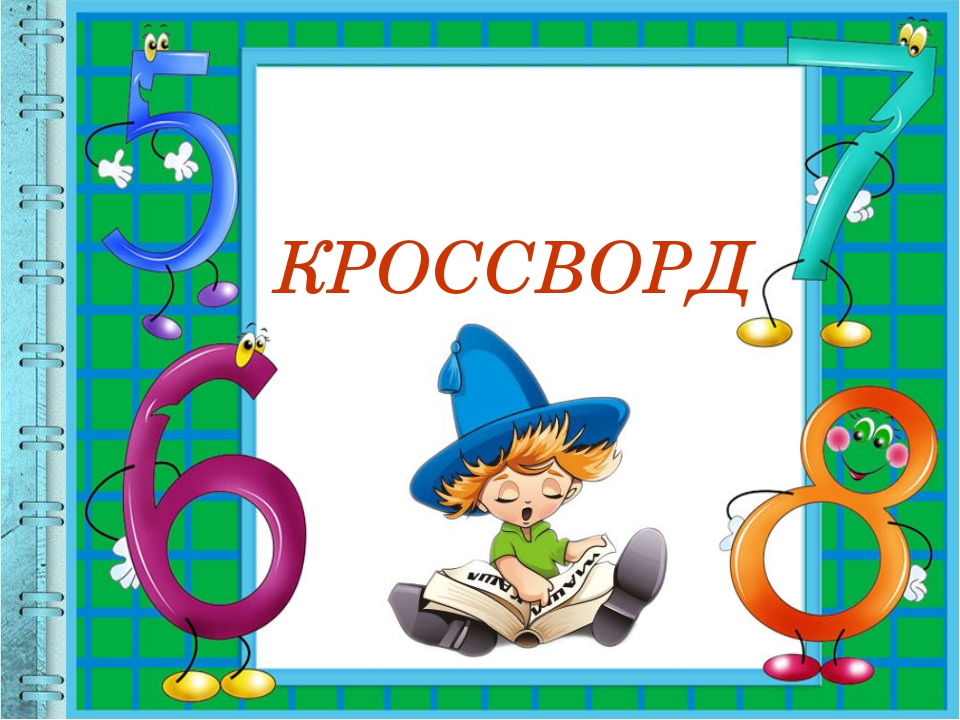 Конкурс третий
Посчитай - ка
http://panowavalentina.ucoz.net/
Конкурс четвёртый
«Волшебное слово»
треугольник
http://panowavalentina.ucoz.net/
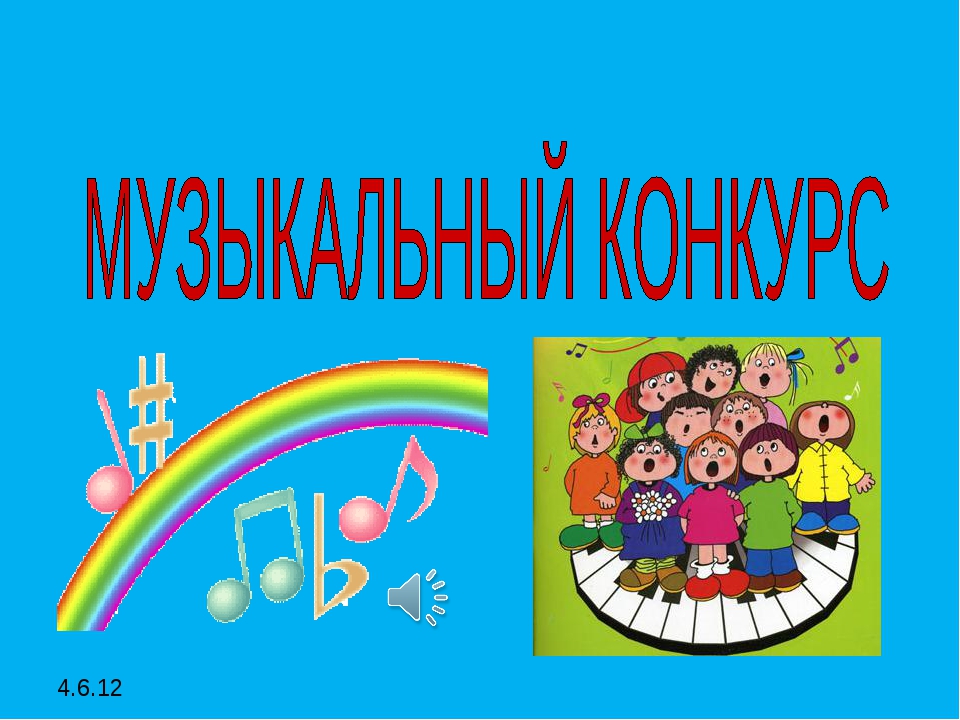 Конкурс пятый
http://panowavalentina.ucoz.net/
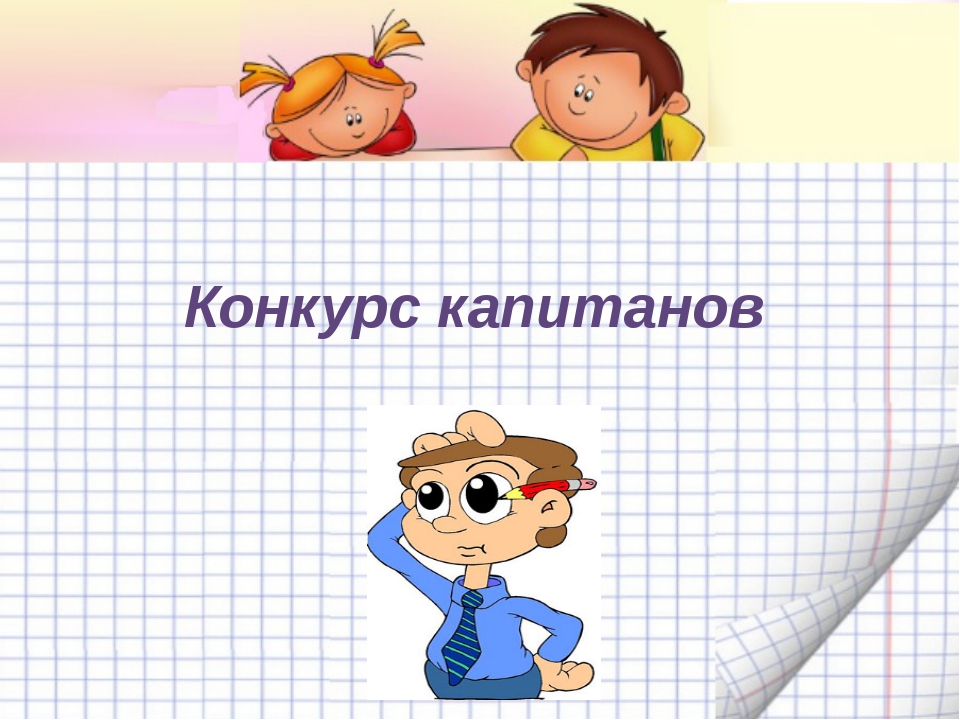 Конкурс шестой
«Капитаны, вперёд!»
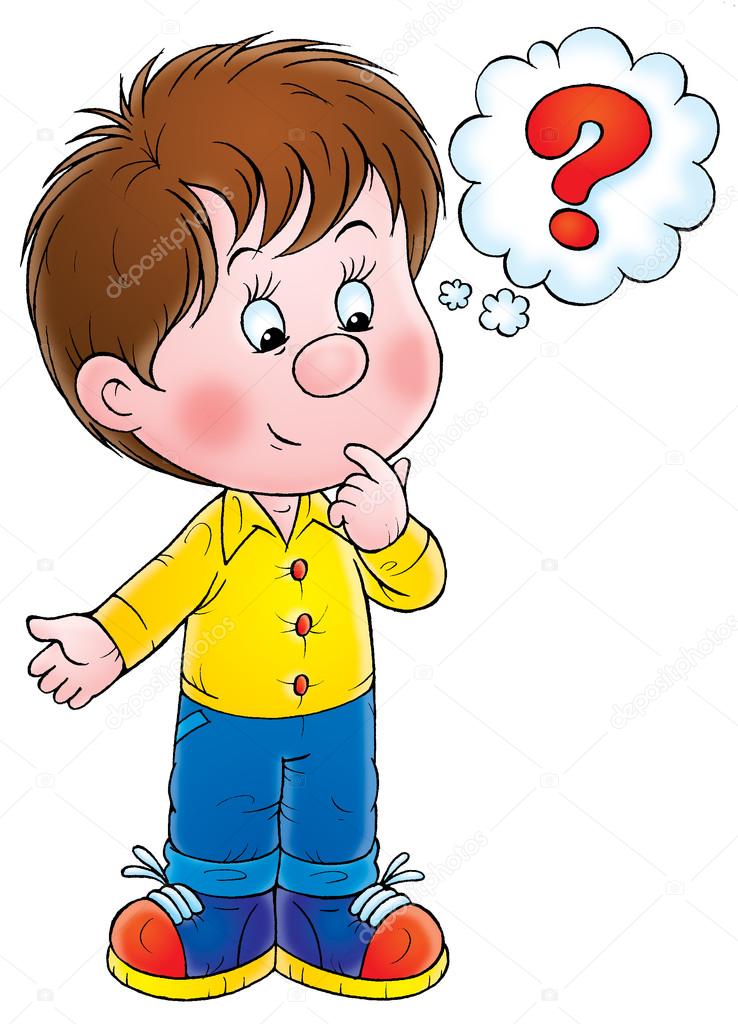 http://panowavalentina.ucoz.net/
Задание 1.   Посчитай, 
сколько всего треугольников
 в этой фигуре.
http://panowavalentina.ucoz.net/
Задание 2.   Поставьте вместо вопросительных знаков названия цифр так, чтобы получились имена существительные.
http://panowavalentina.ucoz.net/
Надо  разделить  поровну  4 яблока  между  13  детьми. 
Как  лучше  всего  это  сделать?
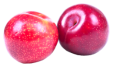 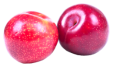 Лучше  всего  сделать  яблочный  сок.
2 ) Температура  тела  у  человека  меньше  температуры тела  голубя, но  больше  температуры  тела  слона. У кого  из  них  термометр покажет  самую  высокую температуру?
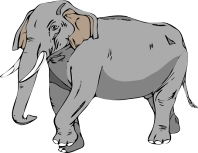 У  голубя.
3) Яйцо  всмятку  варится  4   минуты.
           А  сколько варятся  5  яиц?
4  минуты
4 ) Лежали конфеты в кучке. Две матери, две дочки да бабушка с внучкой взяли конфет по одной штучке, и не стало этой кучки. 
    Сколько конфет  было в кучке?
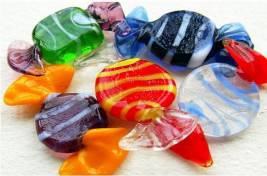 3  конфеты
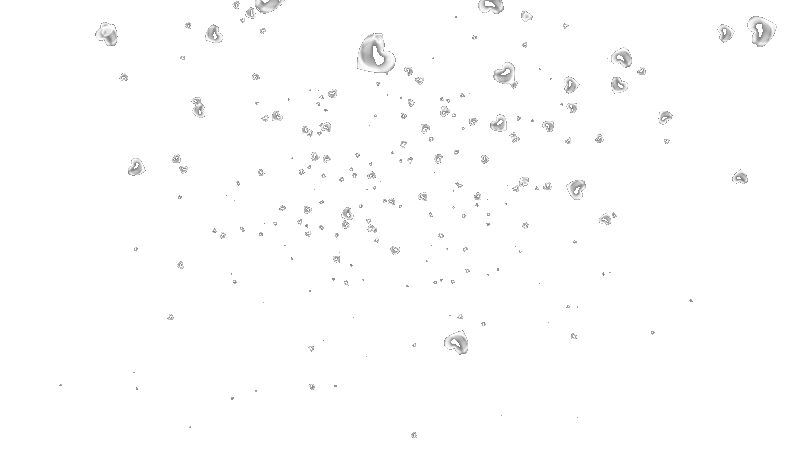 http://panowavalentina.ucoz.net/
Конкурс седьмой
«бой скороговорок»
http://panowavalentina.ucoz.net/
Конкурс восьмой
«Бегущие секунды»
http://panowavalentina.ucoz.net/
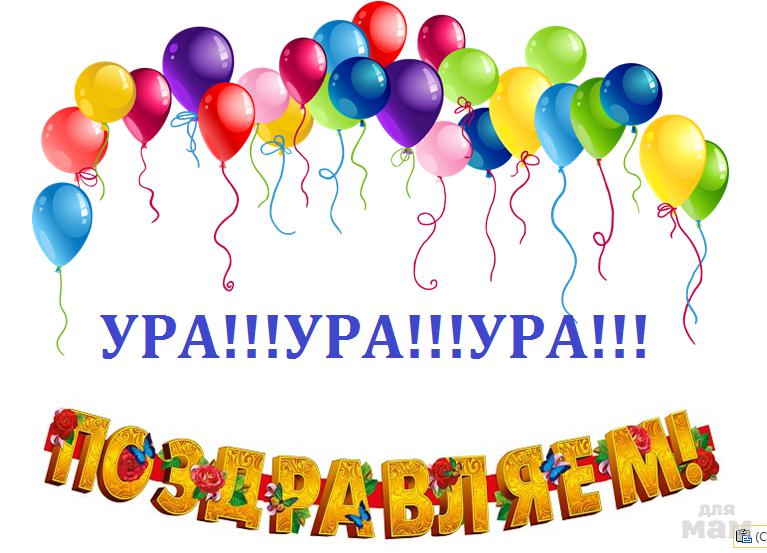 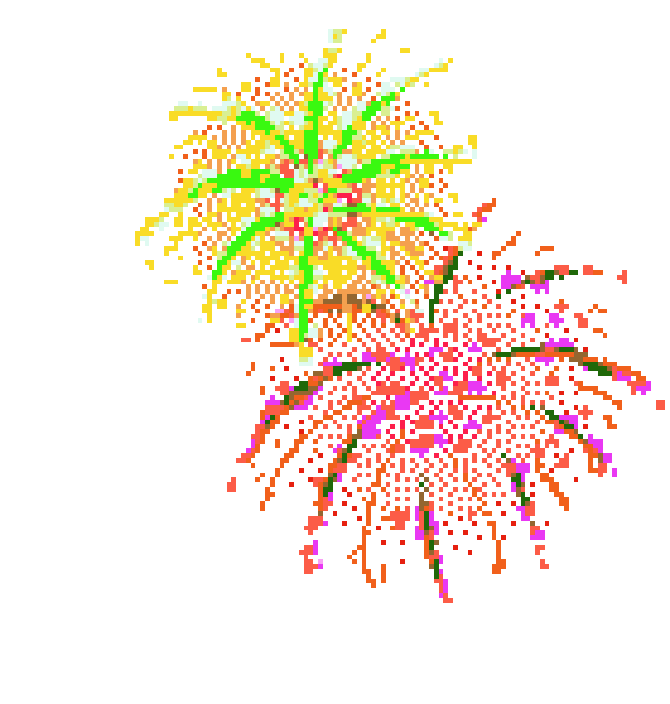 http://panowavalentina.ucoz.net/